ГБОУ ВПО ЧГМАКафедра анестезиологии, реанимации и интенсивной терапии
Сурфактант-терапия   ОРДС




                                                                                         
                                                                                                
                                                                                                  Выполнил: ординатор 
                                                                                                    Пятых Юрий Сергеевич
                                                                                   
                                                                                                             Куратор: ассистент  кафедры           
                                                                                                              Коннов Валерий Анатольевич
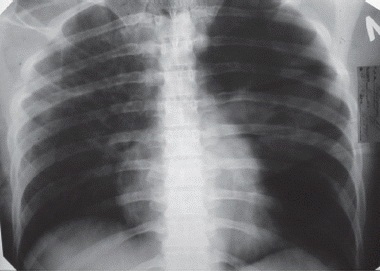 Сурфактант
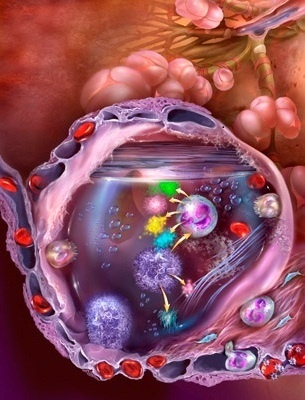 Представляет собой природный комплекс фосфолипидов и специфических сурфактант-ассоциированных белков. 
Основное свойство - способность снижать поверхностное натяжение на границе между альвеолярным эпителием и воздухом в альвеолярном пространстве.
Главный фосфолипид – дипальмитоилфосфатидилхолин    ( ДПНХ).
[Speaker Notes: ОРДС определяется как воспалительный синдром, связанный с повышением проницаемости альвеолярно-капиллярной мембраны и ассоциированный с комплексом клинических, рентгенологических и физиологических нарушений, которые не могут быть объяснены наличием левопредсердной или легочной капиллярной гипертензией (но могут с ней сосуществовать).]
Актуальность !
Частота ОРДС варьирует от 1,5 до 9,3 случаев на 100000 населения в год.( по данным  Американо-Европейской Согласительной  Конференции по ОРДС, 2006год)
Встречается у 1 % детей, поступающих в ОРИТ, и регистрируется на уровне 190 больных и пострадавших на 100 000 населения у взрослых.
    ( по данным О.А. Розенберга, методическое пособие « Сурфактант –БЛ », 2006год)
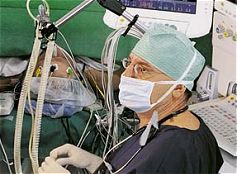 Этиология ОРДС
КРИТЕРИИ СИНДРОМА(Американо- Европейская согласительная комиссия по ОРДС)
1. Острое развитие
2. Гипоксемия: 
        Индекс оксигенации = раО2 / FiO2 < 200 мм.рт.ст. 
3. Давление заклинивания в легочной артерии-
        ДЗЛА <18 мм.рт.ст.
4. Билатеральная инфильтрация легких
        ( фронтальная  рентгенограмма грудной клетки).
Сурфактант -терапия
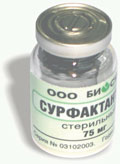 Exosurf
 Curosurf
 Сурфактант-BL- разрешен для применения у взрослых!!!
Экзогенный сурфактант активирует:
1. Расправление ателектазированных участков легких и коллабированных нижних дыхательних путей;         
   2. Фагоцитоз альвеолярных макрофагов;                     
   3. Мукоцилиарный транспорт и санацию бронхиол;                                                                                    4. Синтез собственного сурфактанта;                           5. Местный иммунитет;
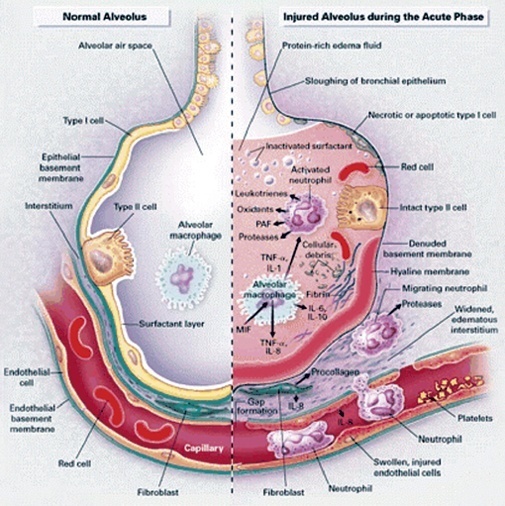 Методология применения Сурфактанта- BL:
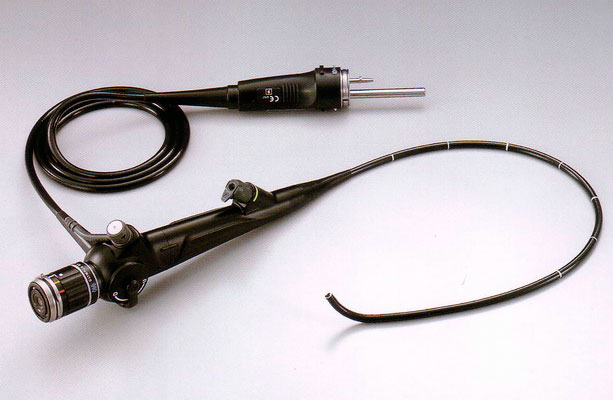 Ранее начало сурфактант-терапии – первые сутки                       ( лучше первые часы )!
  Болюсное эндобронхиальное введение в дозе 6 мг/кг и повторное введение в той же дозе через 6-12 часов ( 12мг/кг в сутки).
 Возможно интратрахеальное введение.
Время введения
По современным представлениям, сурфактант должен использоваться как можно раньше после постановки диагноза ОРДС. Обычно уже через 3-5 дней острого воспаления ткани легких выявляются начальные признаки будущего фиброзирования и использование сурфактанта становится малоперспективным. (Информационно- методическое письмо « Применение препаратов сурфактанта при лечении острого респираторного дистресс-синдрома (ОРДС) »  Заведующий кафедрой анестезиологии и реаниматологии ЧГМА,  д.м.н. Шаповалов К.Г., главный внештатный консультант МЗЗК по анестезиологии и реаниматологии  Шильников В.А.)
Клинический случай
Больному З. 10 января 2002 г. в клинике сердечно-сосудистой хирургии Военно-медицинской Академии было выполнено аортокоронарное шунтирование.
Спустя 14 часов у больного выставлен диагноз ОРДС.
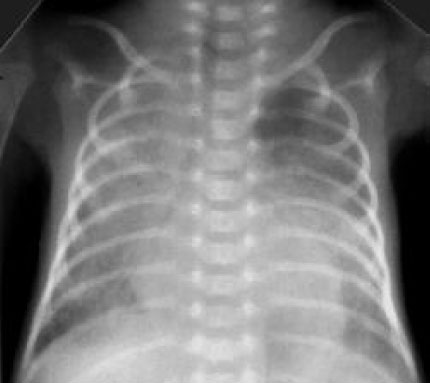 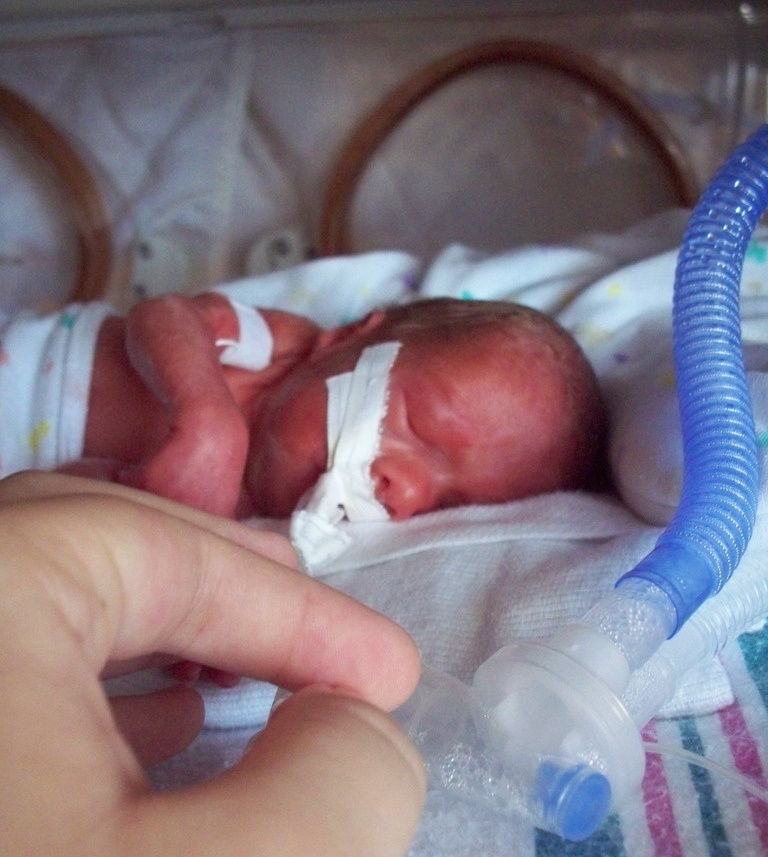 Спасибо за внимание!
СПАСИБО ЗА  ВНИМАНИЕ!!!